NC Selection Software (AIO)
NC Selection Software (AIO)
Agenda
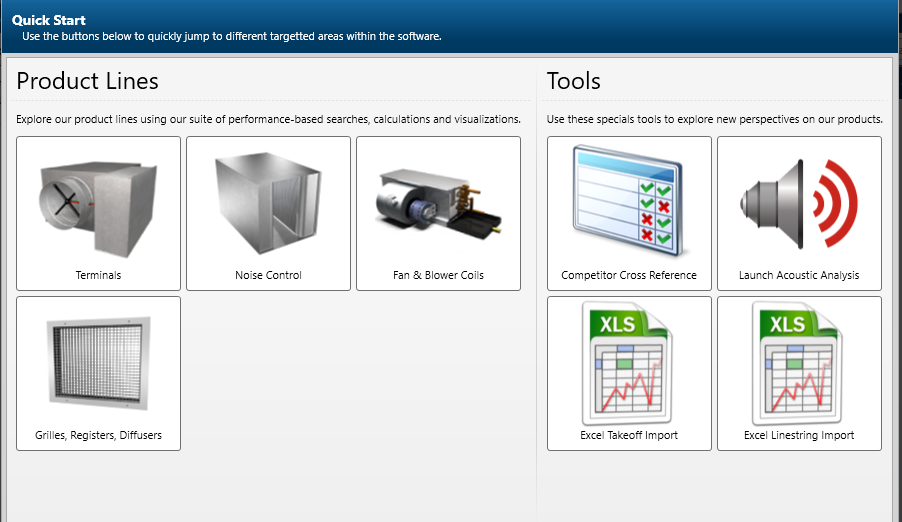 AIO Software Demo

Silencer Selection Summary

 Silencer Selection Exercise

Factors Affecting Performance
AIO Software Demo
NC Selection Software
ALL-IN-ONE Software
AIO (All in one software)
Available for “Free” download at:
https://www.priceindustries.com/software/all-in-one/
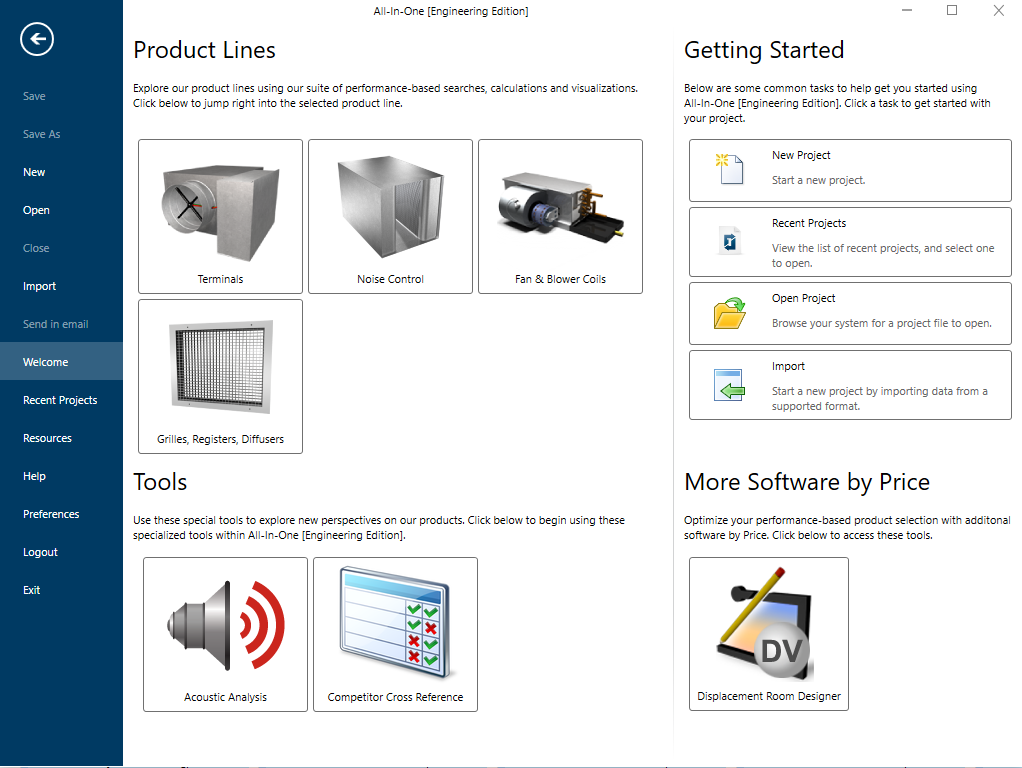 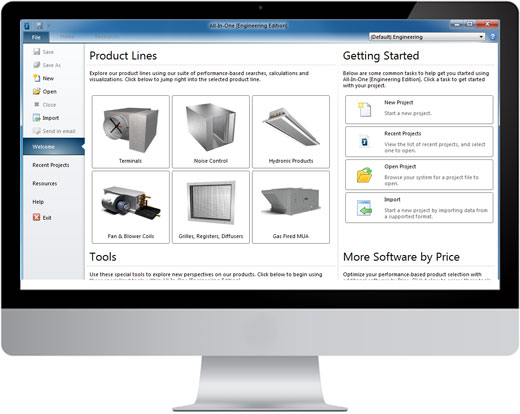 NC Selection Software
ALL-IN-ONE Software
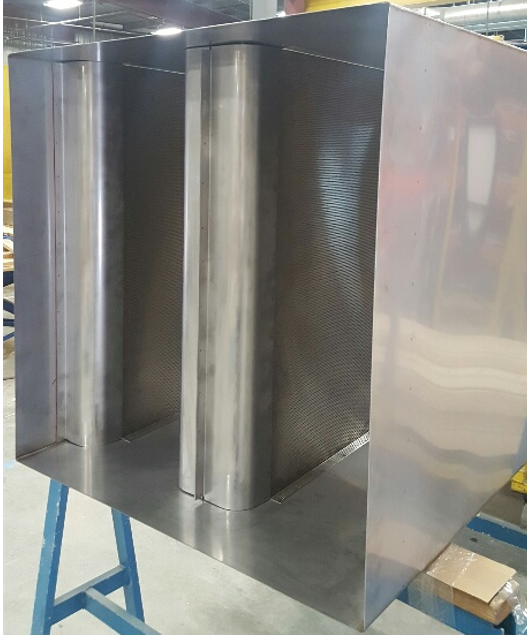 Silencer Selection:

Powerful tool for selecting Noise Control Products:

Three(3) Search Types:
		- 	Selection by Scheduled Performance
		-	Selection by Design Criteria
		-	Selection by Price Industries Model
NC Selection Software
ALL-IN-ONE Software
Selections by scheduled performance
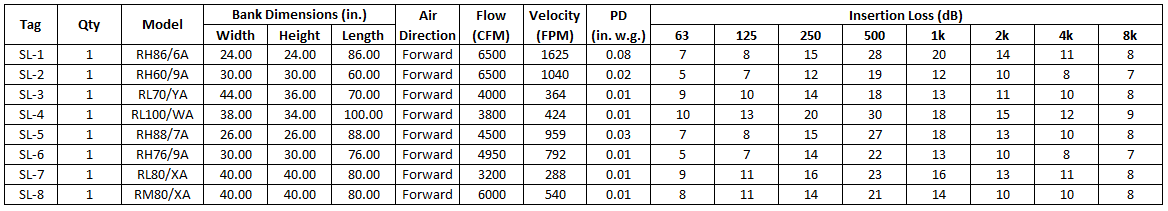 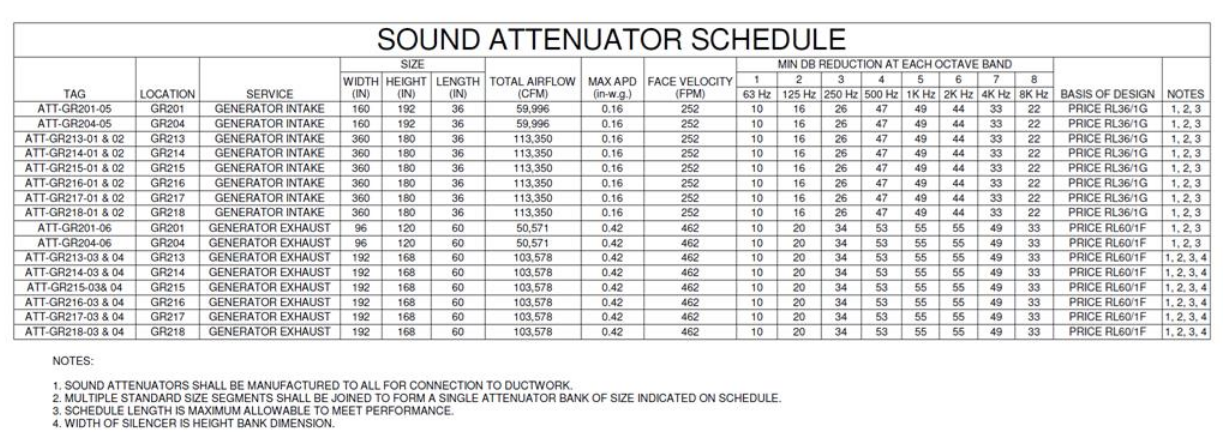 NC Selection Software
ALL-IN-ONE Software
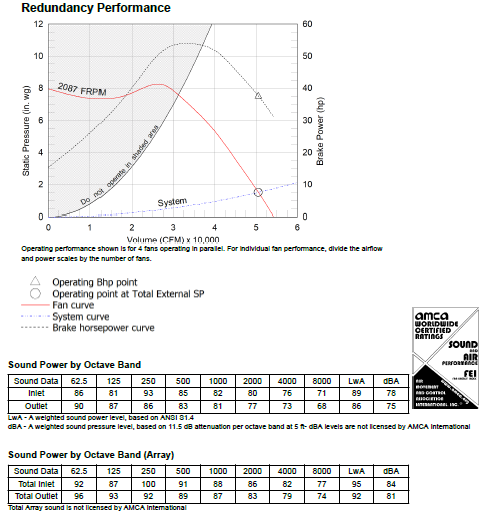 Selection by design criteria
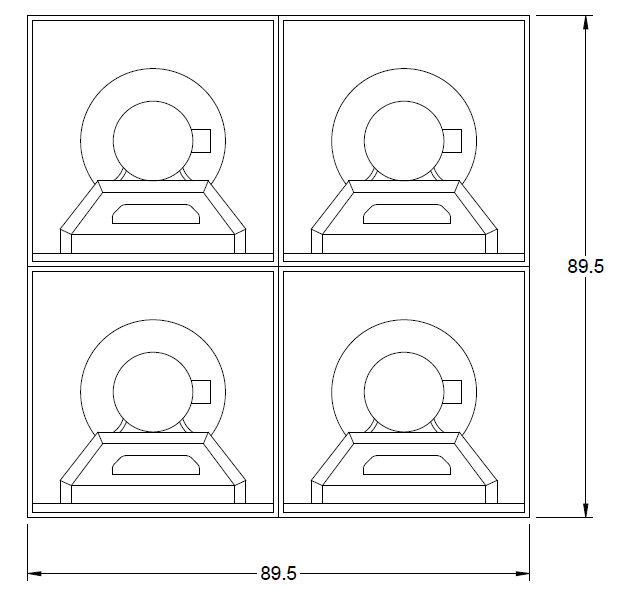 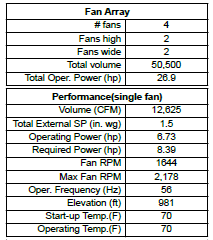 NC Selection Software
ALL-IN-ONE Software
NC Selection Software
ALL-IN-ONE Software
By Model
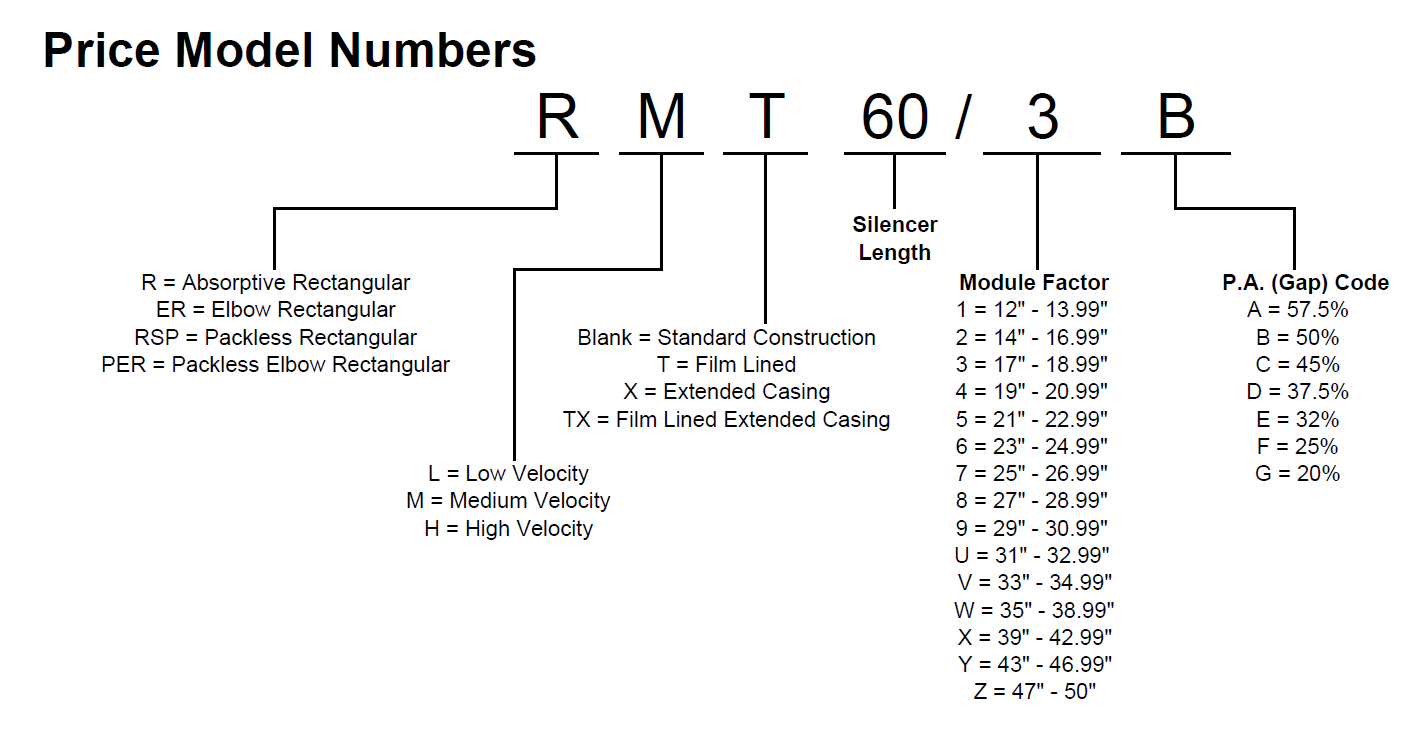 Silencer Selection Summary
NC Selection Software
Silencer Selection Summary
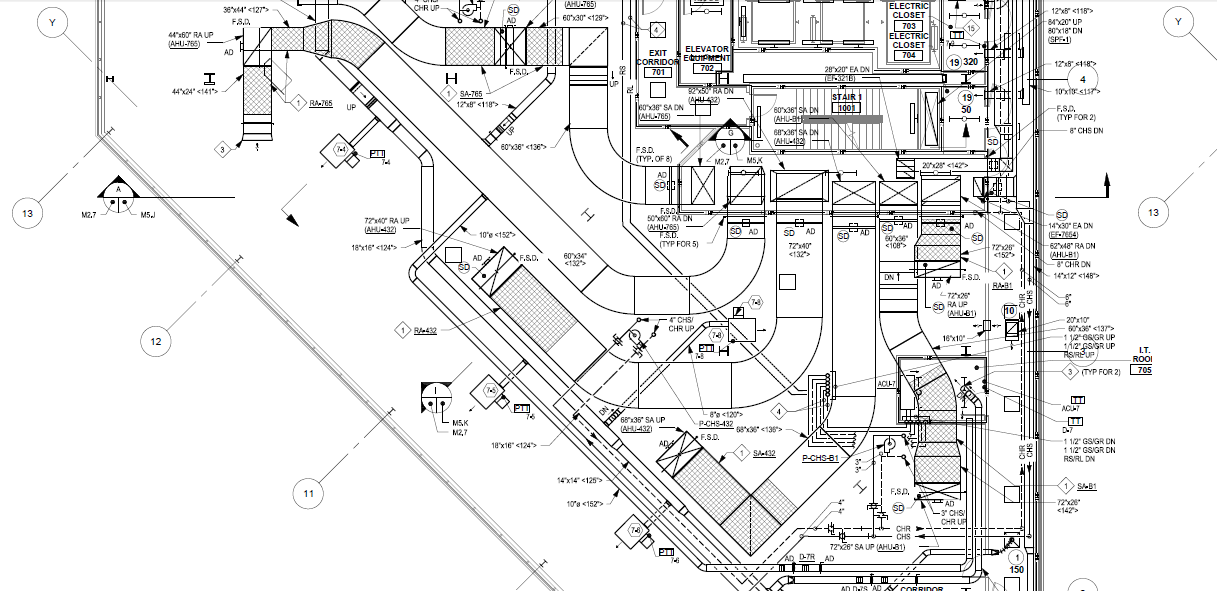 NC Selection Software
Silencer Selection Summary
Typical Silencer Schedule
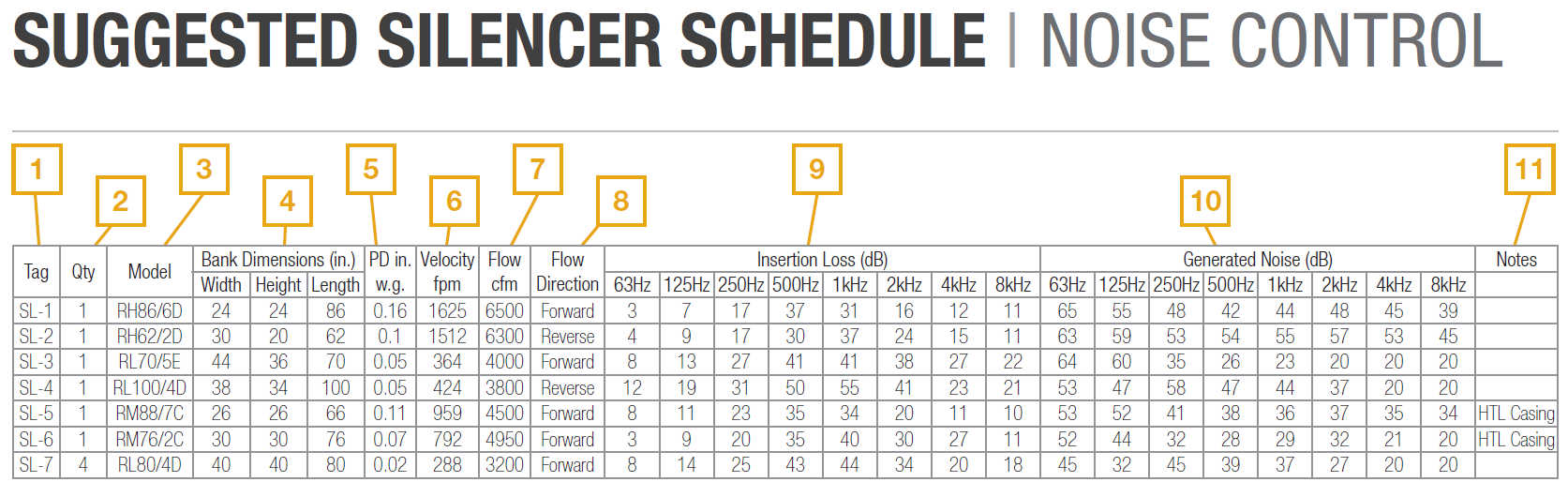 NC Selection Software
Silencer Selection Summary
Competitor Cross Reference
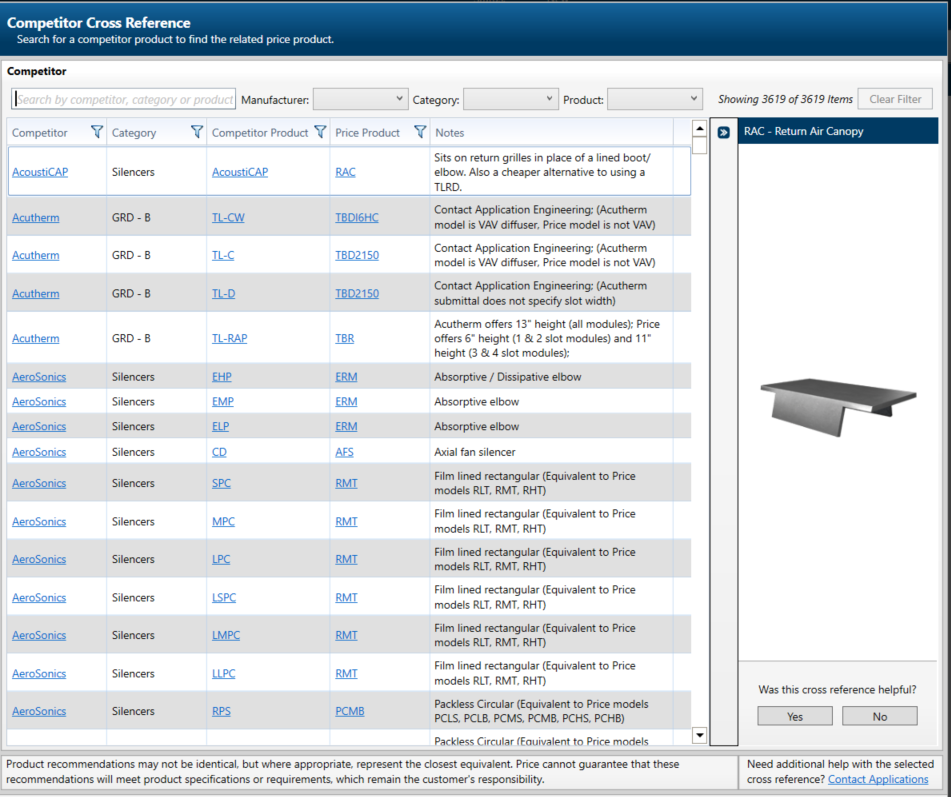 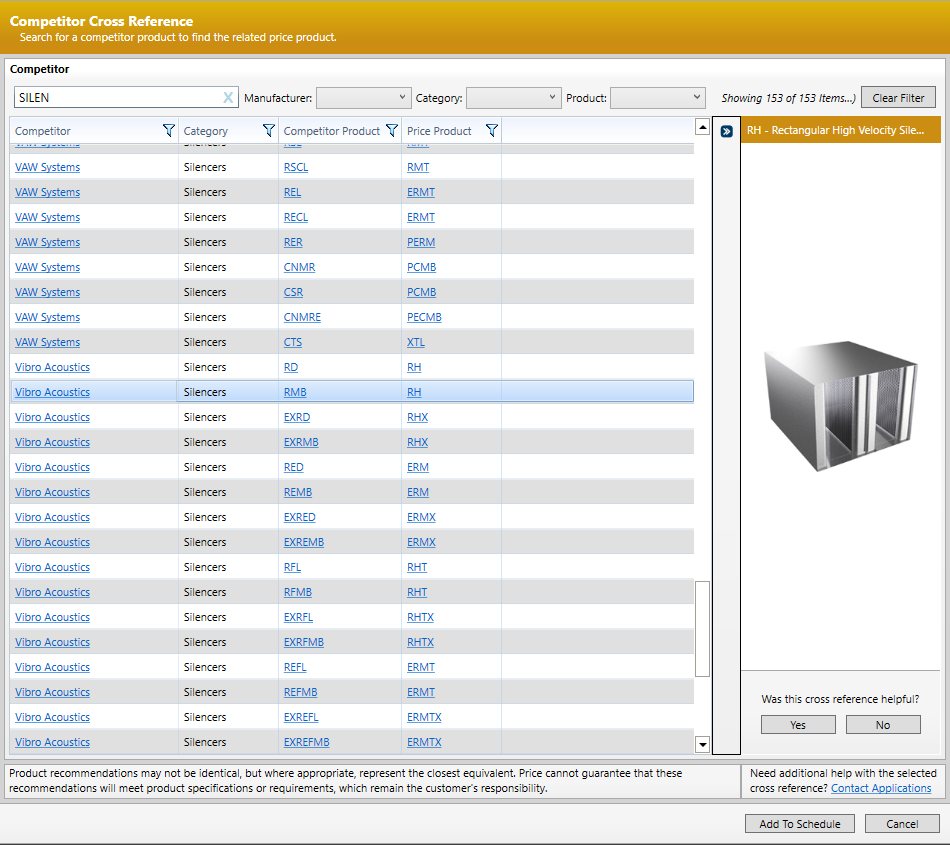 NC Selection Software
Silencer Selection Summary
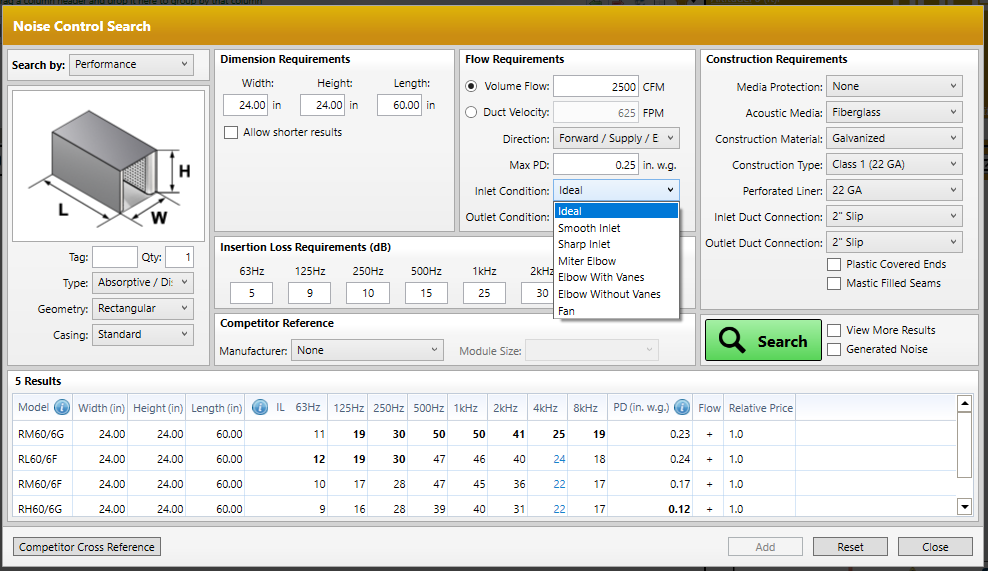 NC Selection Software
Silencer Selection Summary
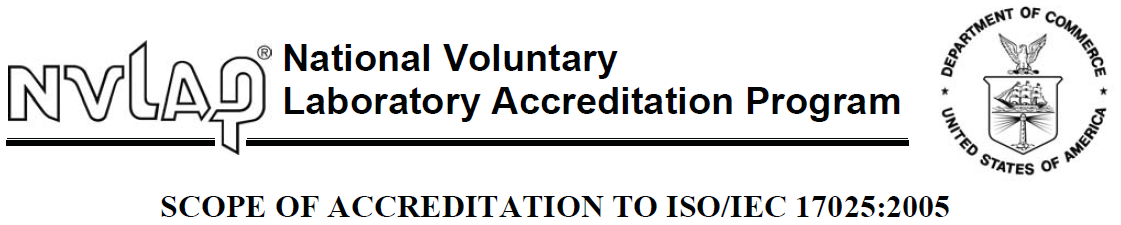 Silencer models & options
Schedule creation
Submittal creation
Construction options
Tested Performance
Cross reference
System effects
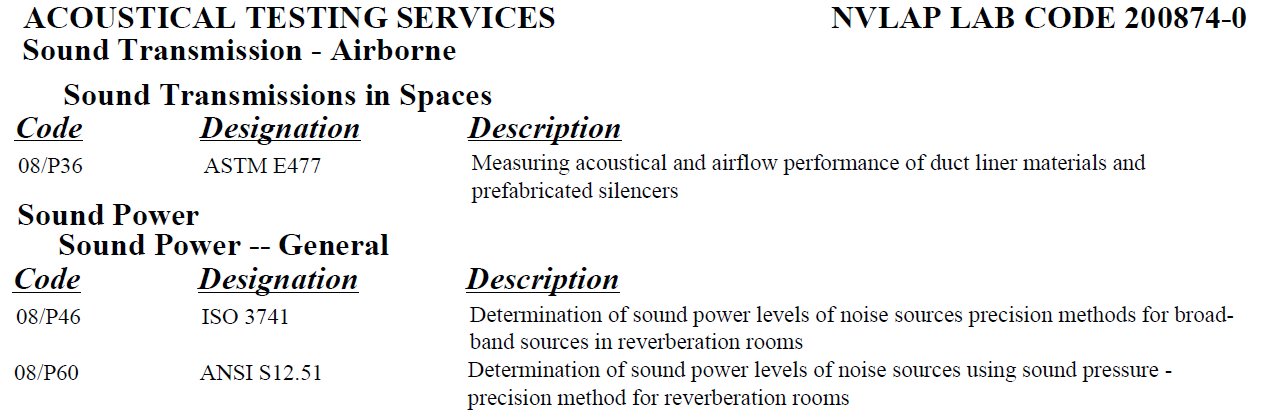 NC Selection Software
Silencer Selection Summary
Elbow leg length (non-equal)
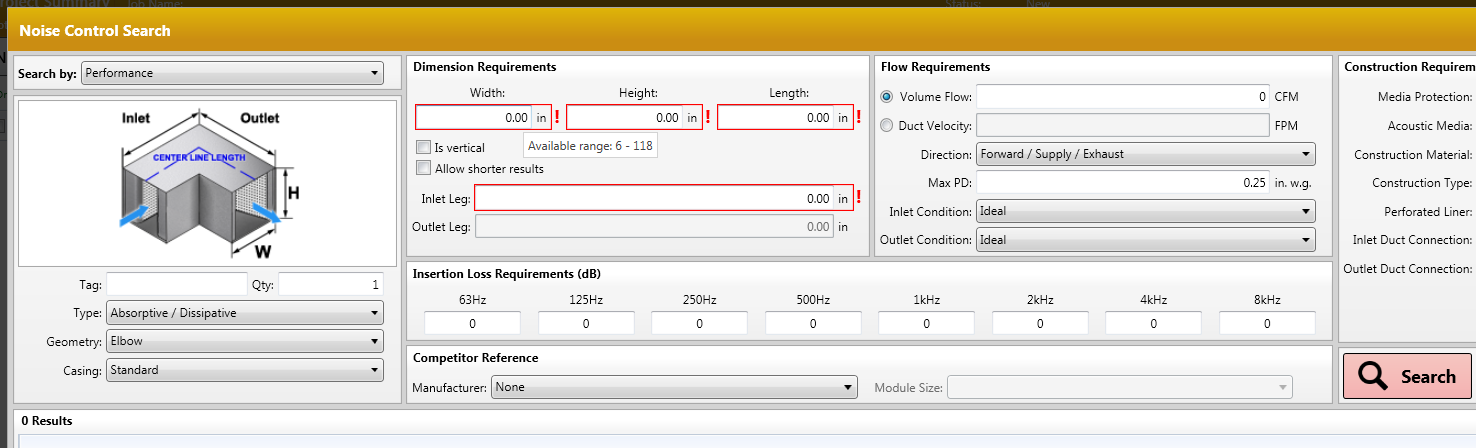 NC Selection Software
Silencer Selection Summary
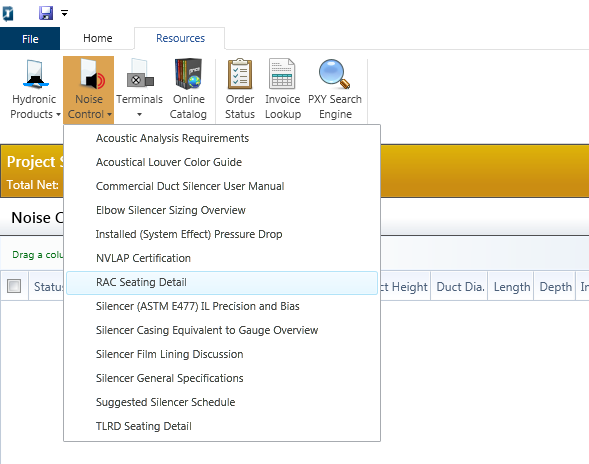 Resources
NC Selection Software
Silencer Selection Summary
Silencer Selection:
Project Properties
Shape (Rectangular, Elbow, & Circular, Air Transfer Silencers)
Dimensions
Performance (Insertion Loss & Pressure Drop)
System Effects
Construction (Material, Gauge, Inlet/Outlet, etc.)
Search Results
Submittals/Schedules 
Resources
Competitor Reference
Silencer Selection Exercise
NC Selection Software
Silencer Selection Ex.
Select the follow schedule in AIO:
[Speaker Notes: Printed copies for Reps to come up and do selections]
Factors Affecting Performance
NC Selection Software
Factors Affecting Performance
Internal Silencer Geometry
Rectangular
Low velocity

Rectangular
Medium velocity

Rectangular
High velocity

*Based on a 12”Wx12”Hx36”L @ 1000FPM 1 Module D Gap
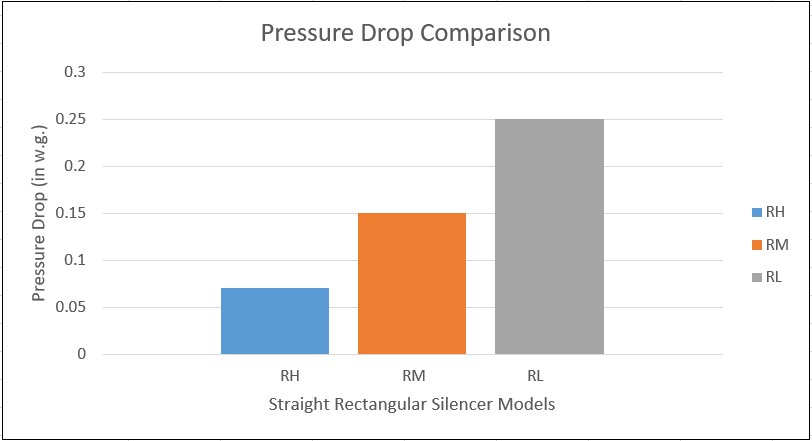 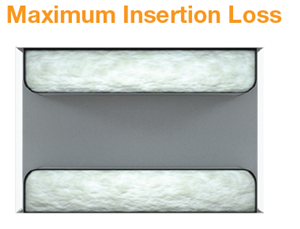 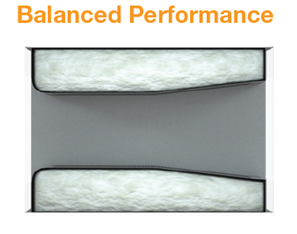 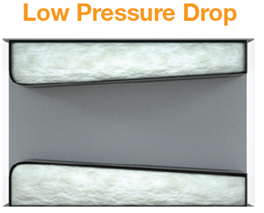 [Speaker Notes: Printed copies for Reps to come up and do selections]
NC Selection Software
Factors Affecting Performance -Internal Geometry
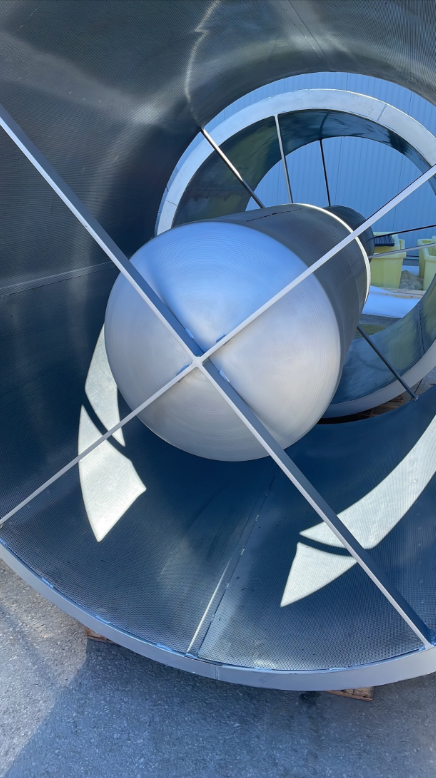 Internal Silencer Geometry
CS – Circular Medium velocity
CS – Circular High velocity
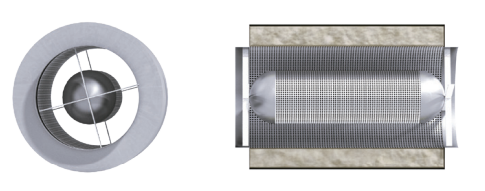 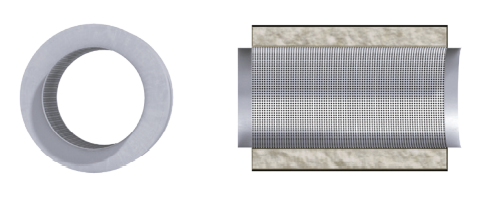 These silencers do not have a center pod. This design minimizes pressure drop at high velocities while still providing high levels of insertion loss, up to 8000 fpm.
Best suited for applications with velocities ~ 4,000 fpm These silencers feature a center pod that increases acoustical performance.
[Speaker Notes: Internal geometry of the silencer. On this slide are the three main configurations available for our rectangular model.  The first model, the RL, is our low velocity, or high velocity model, which has a nose in and nose out design. The RL is recommended for a velocity range up to 750 FPM.  The second model is the RM, our medium velocity model, which as a nose in design with a slightly tapered tail.  This design is recommended up to a velocity of 1750 FPM.  And the third model, the RH high velocity or low pressure drop design has a nose in and a full tail along the length of the silencer.  This model is recommended up to a velocity of 2500 FPM.]
NC Selection Software
Factors Affecting Performance-Internal Geometry
Internal Silencer Geometry
Circular  Medium velocity




Circular High velocity





*Based on a 14” Diameter 60”L @ 1000FPM
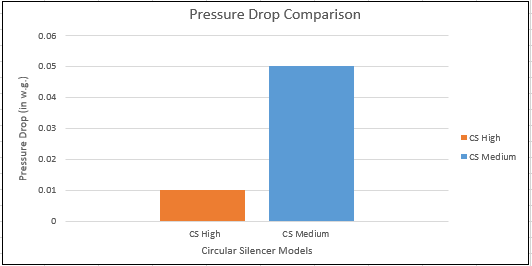 0.05
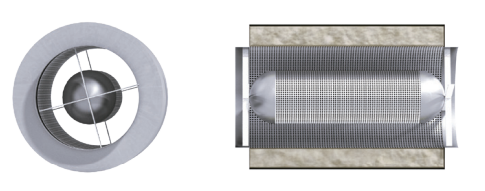 0.01
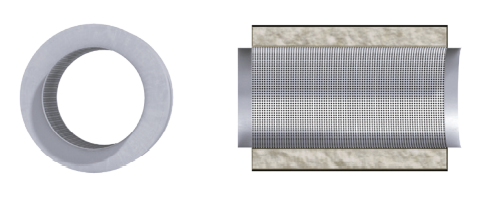 [Speaker Notes: Internal geometry of the silencer. On this slide are the three main configurations available for our rectangular model.  The first model, the RL, is our low velocity, or high velocity model, which has a nose in and nose out design. The RL is recommended for a velocity range up to 750 FPM.  The second model is the RM, our medium velocity model, which as a nose in design with a slightly tapered tail.  This design is recommended up to a velocity of 1750 FPM.  And the third model, the RH high velocity or low pressure drop design has a nose in and a full tail along the length of the silencer.  This model is recommended up to a velocity of 2500 FPM.]
NC Selection Software
Factors Affecting Performance -Internal Geometry
Internal Silencer Geometry – (ERM)
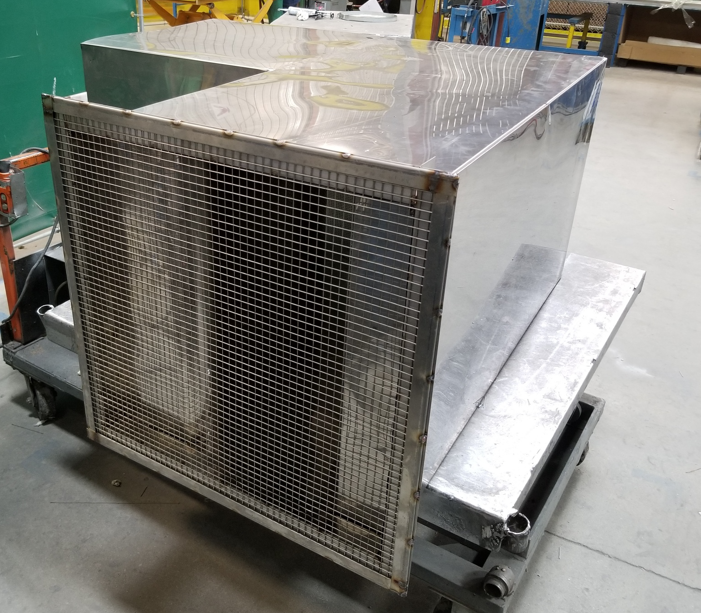 -Price Industries has a modified tail design resulting in better pressure drop performance.

-Features variable turning ratios depending on internal free Area
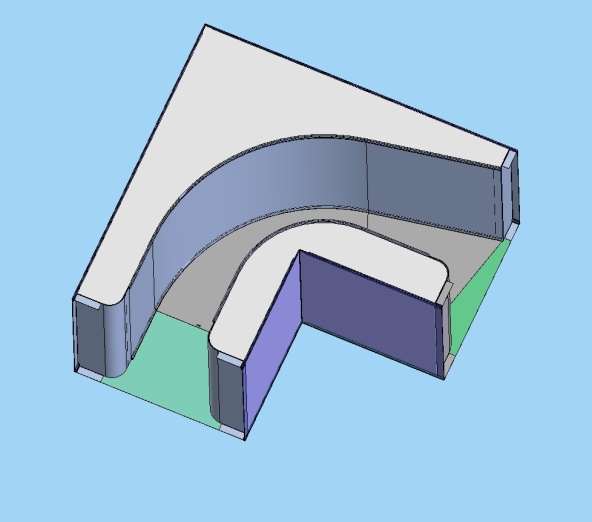 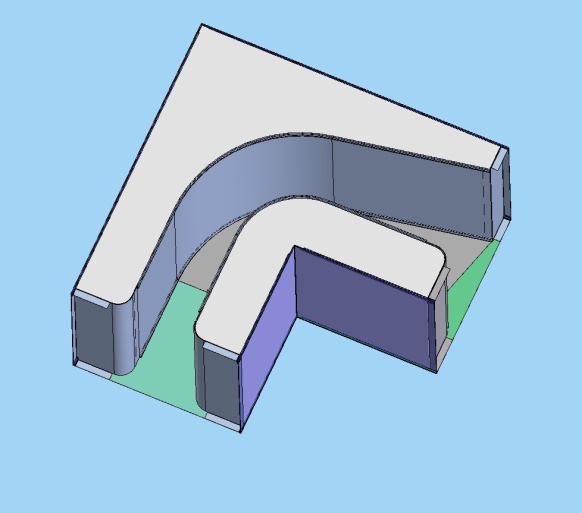 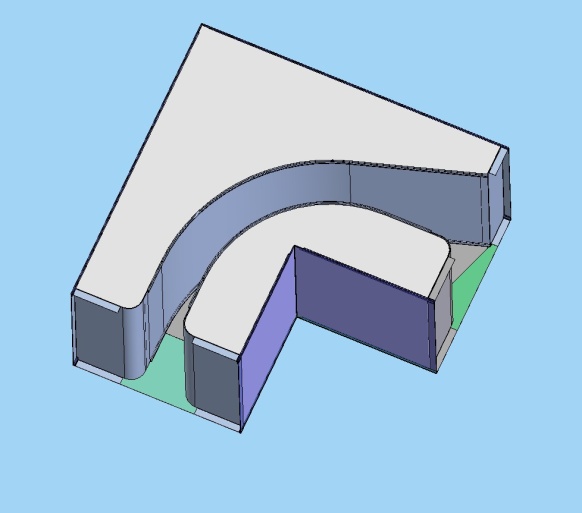 [Speaker Notes: Internal geometry of the silencer. On this slide are the three main configurations available for our rectangular model.  The first model, the RL, is our low velocity, or high velocity model, which has a nose in and nose out design. The RL is recommended for a velocity range up to 750 FPM.  The second model is the RM, our medium velocity model, which as a nose in design with a slightly tapered tail.  This design is recommended up to a velocity of 1750 FPM.  And the third model, the RH high velocity or low pressure drop design has a nose in and a full tail along the length of the silencer.  This model is recommended up to a velocity of 2500 FPM.]
NC Selection Software
Factors Affecting Performance – Silencer Type
Silencer Media Type:
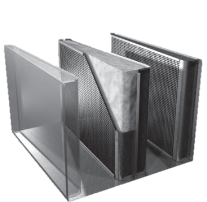 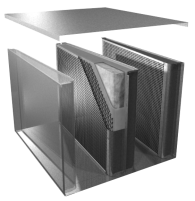 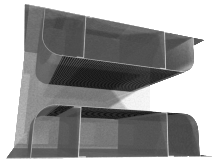 Packless/ Reactive
Film Lined
Absorptive/Dissipative
*Based on a 12”Wx12”Hx36”L @ 1000FPM 1 Module C Gap
[Speaker Notes: The next letter A, acoustic media represents how different media types and liner options affect the performance of the silencer. The standard media type for absorptive silencers is glass fiber acoustic media. On the graph of insertion loss versus octave band, this is represented by the blue line. I should also mention, one of the silencer manufacturers does a really good job at promoting the natural fiber so it is an option that is available as well, even though we prefer to use glass fiber, hence the large disclaimers that appear on quotes and submittals. However, it is believed to perform the same as the standard glass fiber.  
As you may have noticed, the pressure drop comparison is not represented on this graph as the acoustic media type does not affect the performance of a silencer.
Now, lets look at the green, pink and yellow lines on the graph. The green line represents fiberglass cloth, which is used to protect the acoustic media from erosion at high velocities.  We say that fiberglass cloth is acoustically transparent, so this means that it does not affect the performance of the silencer, as you can see the green line and the blue line have the same insertion loss performance. 
Tedlar film liner, which provides further protection to the acoustic media however is not acoustically transparent. Adding this option does degrade the performance of the silencer, buy up to 40% in some octave bands.  As you can see from the graph, the yellow line, which represents Tedlar liner, has the lowest insertion loss. We add acoustic standoff to the Tedlar so that it does not plug the holes of the perforated liner, as you can see by the pink line, this does bring up the insertion loss.]
NC Selection Software
Factors Affecting Performance – Silencer Length
Silencer Standard Lengths
Minimum Length  = 24”  	(2’)
Maximum Length = 120” (10’)
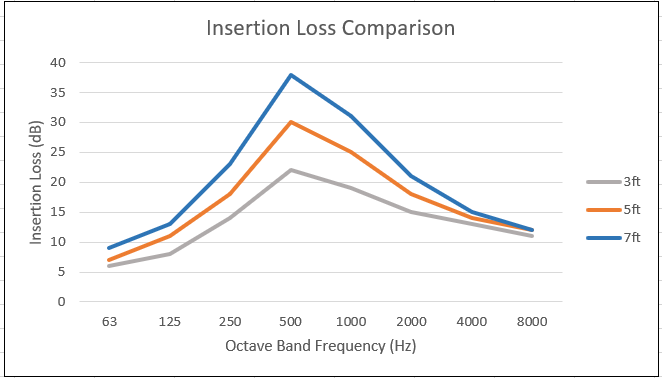 3ft
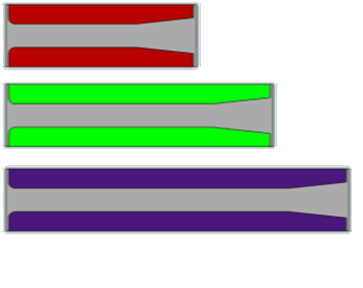 PD = 0.06 in w.g.
5ft
PD = 0.07 in w.g.
7ft
PD = 0.08 in w.g.
*Based on a 24”Wx24”H @ 1000FPM 1 Module D Gap
NC Selection Software
Factors Affecting Performance – Silencer Module
Silencer Component “Standard” Size Limits
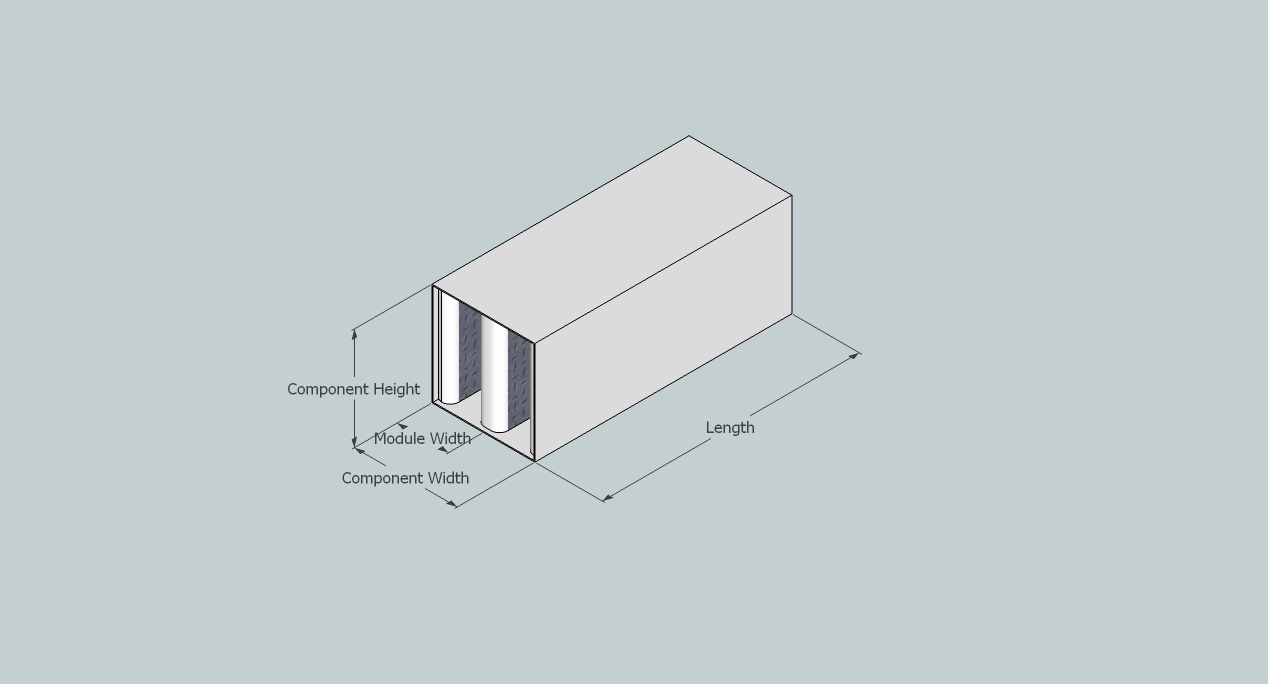 Component Size Limits:
Width: Maximum 48”
Height: Maximum 48”
[Speaker Notes: The first letter F for Free Area is denoted by a P.A. Code, or pressure attenuation code.  For most silencer models the available pressure codes range from A through to G, where A represents highest free area, or largest air gap through the silencer, and G represents the lowest free area and therefore the tightest air gap.]
NC Selection Software
Factors Affecting Performance – Silencer Module
Silencer Bank Size Limits
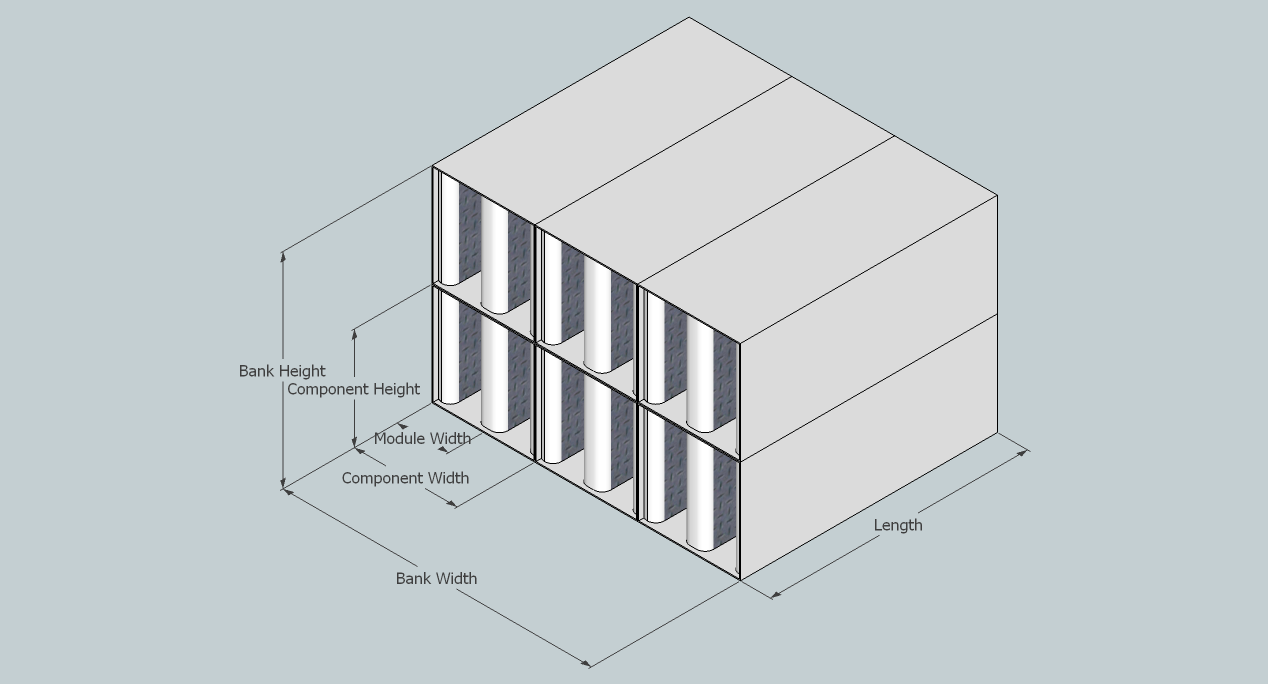 Bank Size Limits:
Width: Maximum 450”
Height: Maximum 450”


Larger sizes can be selected by using multiple banks, For example:
Qty-1, 500”W @ 1500 fpm =
QTY-2, 250”W @ 750fpm
[Speaker Notes: The first letter F for Free Area is denoted by a P.A. Code, or pressure attenuation code.  For most silencer models the available pressure codes range from A through to G, where A represents highest free area, or largest air gap through the silencer, and G represents the lowest free area and therefore the tightest air gap.]
NC Selection Software
Factors Affecting Performance – Silencer Module
Number of Modules Example – 36” Wide x 48” High
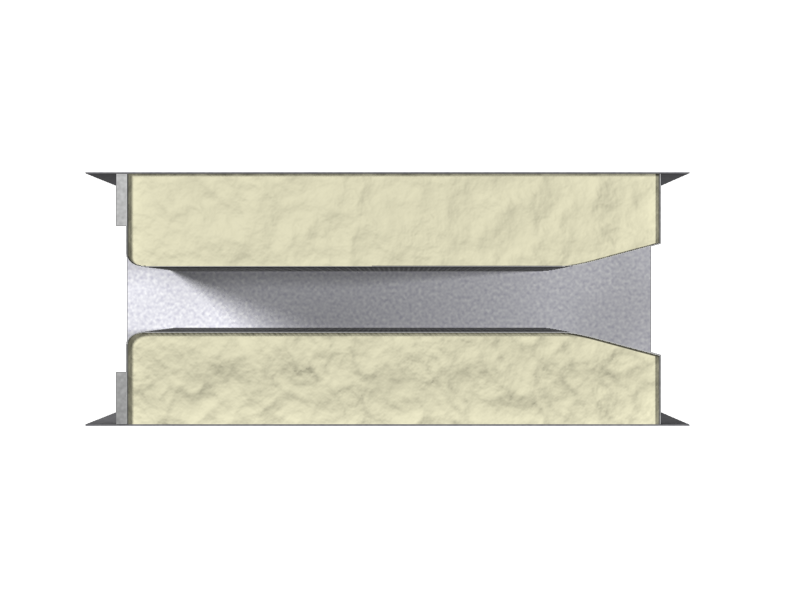 1 Module
Module Width =36”
W=35”-38”
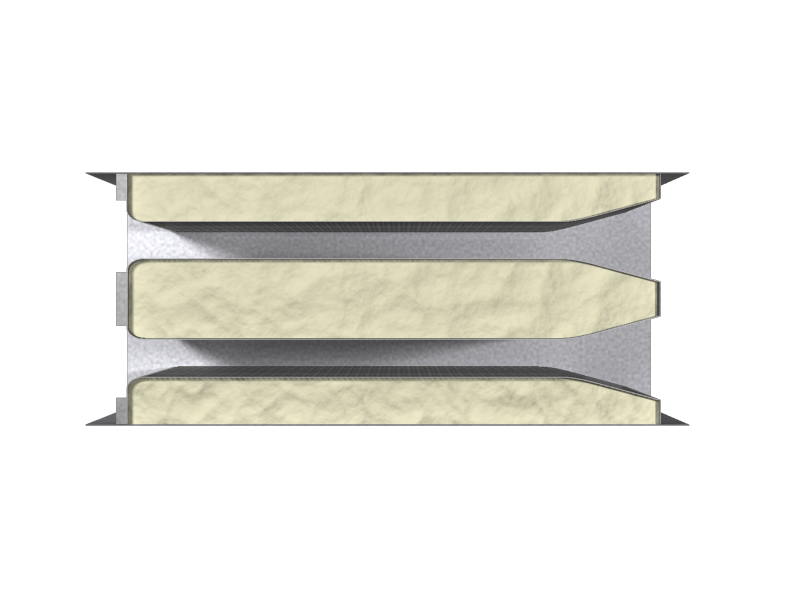 2 Module
Module Width =18”
3=17”-19”
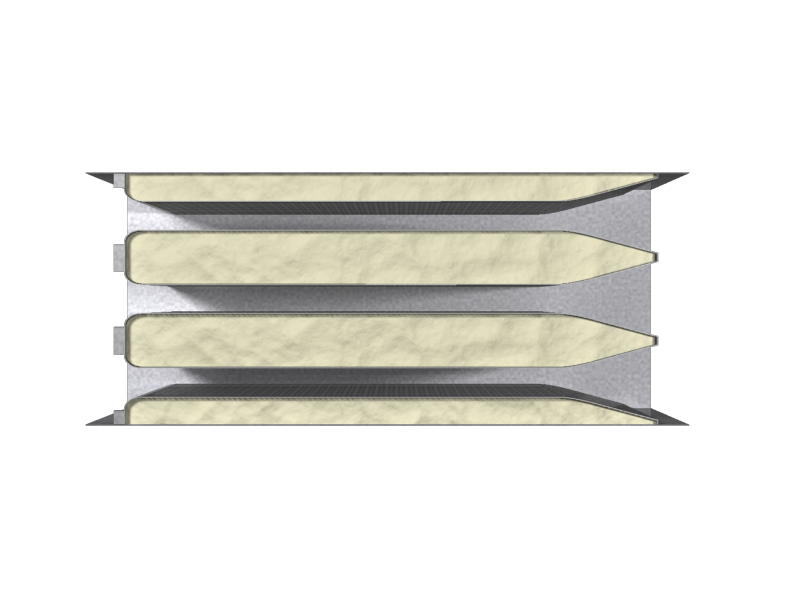 3 Module
Module Width =12”
1=12”-14”
[Speaker Notes: The first letter F for Free Area is denoted by a P.A. Code, or pressure attenuation code.  For most silencer models the available pressure codes range from A through to G, where A represents highest free area, or largest air gap through the silencer, and G represents the lowest free area and therefore the tightest air gap.]
NC Selection Software
Factors Affecting Performance – Silencer Module
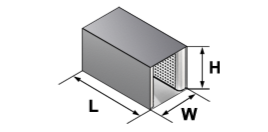 Number of Modules – 36” Wide x 48” High
3 Module
Module Width =12”
1=12”-14”
1 Module
Module Width =36”
W=35”-38”
2 Module
Module Width =18”
3=17”-19”
*Based on a model RM 36”Wx48”Hx36”L @ 1000FPM D Gap
[Speaker Notes: The first letter F for Free Area is denoted by a P.A. Code, or pressure attenuation code.  For most silencer models the available pressure codes range from A through to G, where A represents highest free area, or largest air gap through the silencer, and G represents the lowest free area and therefore the tightest air gap.]
NC Selection Software
Factors Affecting Performance – Silencer Gap Code
PA codes range from 60-20% corresponding from A to G
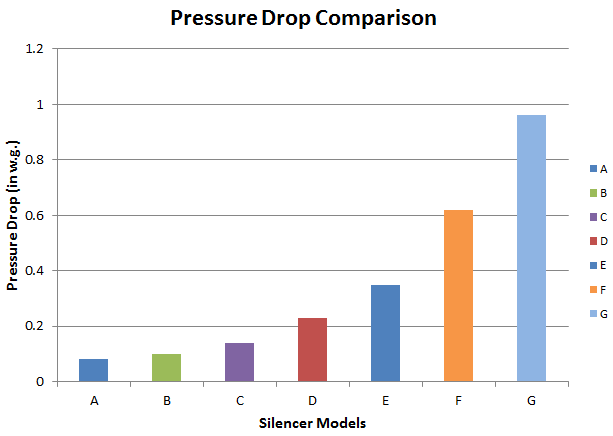 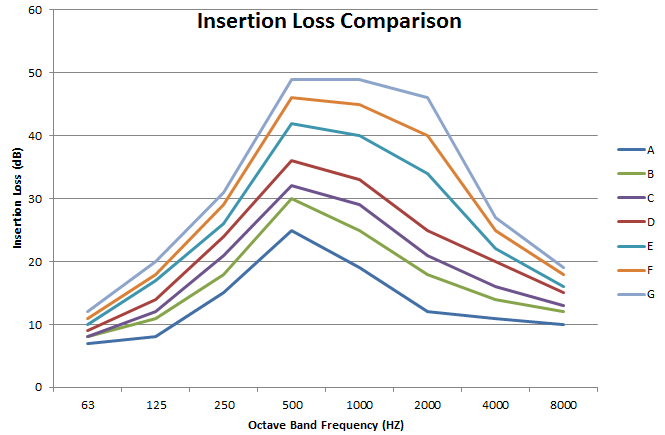 [Speaker Notes: The first letter F for Free Area is denoted by a P.A. Code, or pressure attenuation code.  For most silencer models the available pressure codes range from A through to G, where A represents highest free area, or largest air gap through the silencer, and G represents the lowest free area and therefore the tightest air gap.]
NC Selection Software
Factors Affecting Performance
System Effect
Accounts for added pressure drop due to less than ideal inlet and outlet conditions

System Effect factors are available from:
AMCA Fans & Systems
SMACNA HVAC Systems Duct Design
ASHRAE Applications Handbook
Price Engineering Guide
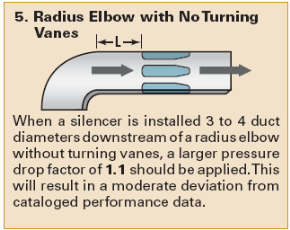 [Speaker Notes: System Effect is defined as the negative impact on performance that results when a unit is connected to a duct system.  What this means is that the installed performance can deviate from the tested lab performance.  Lab conditions are considered ideal to provide a fair comparison between products, however the actual installed conditions are usually somewhat less than ideal due to various constraints often beyond the control of the designer.  (space, cost, legacy systems etc)

Therefore when the installed conditions deviate significantly from the tested lab conditions one needs to consider how the silencer will perform when installed versus the catalog performance.  The catalog performance is based on the current silencer ASTM E477 testing standard which requires at least 5 equivalent duct diameters upstream, and at least 10 equivalent duct diameters downstream.  These conditions seldom exist in the real world.

How do we account for system effect? There are several sources that you can draw upon.  AMCA, SMACNA, ASHRAE Applications handbook, and the pages 15-17 of the Price Engineering guide (which you have in front of you)

System Effect is Velocity dependant and accounts for added pressure drop due to less than ideal duct conditions.

System Effect is important when installed conditions of a silencer deviate significantly from the laboratory testing conditions

System Effect Factors are available from:
AMCA Fans and Systems
SMACNA HVAC Systems Duct Design
ASHRAE Applications Handbook
Price Engineering Guide]
NC Selection Software
Factors Affecting Performance
System Effect
Pdsystem effect = Pdcatalog x Factorinlet x Factoroutlet
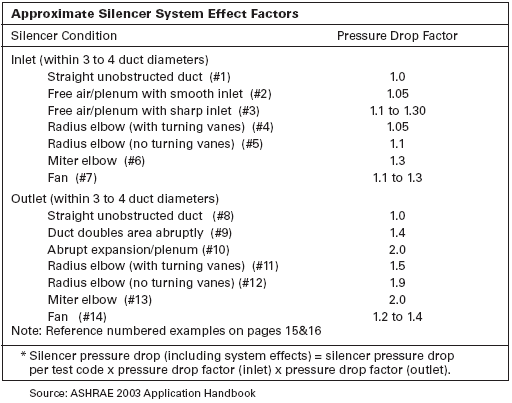 [Speaker Notes: Here is a table of the Silencer system effect factors as shown in the Price Silencer Engineering Guide.   As you can see we need to take into consideration the inlet and outlet conditions for the silencer in order to adequately account for system effect.  So lets start with a simple example to illustrate the concept with some actual numbers.]
NC Selection Software
Factors Affecting Performance
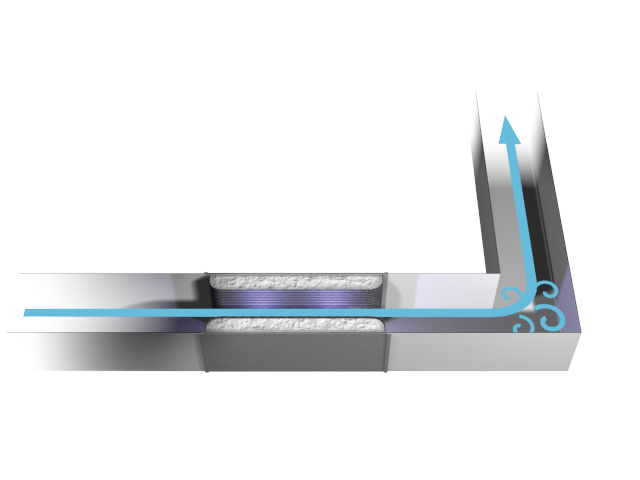 System Effect
50% Free Area 
~ 3000 FPM
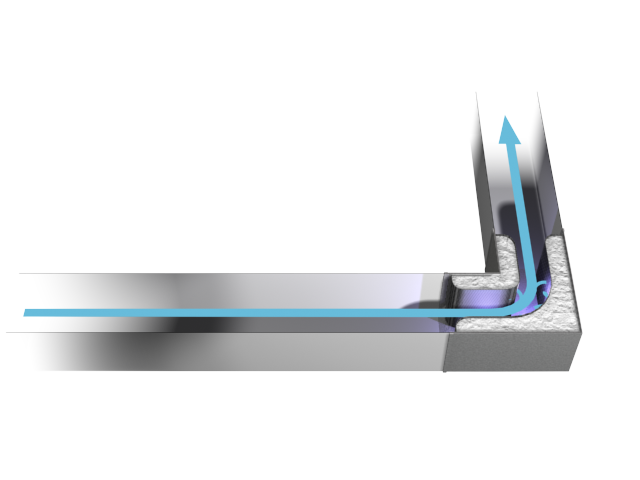 Duct Design at 1500 FPM
Silencer PD =  0.25 “ w.g.
PD System Effect =  0.50 “ w.g.
Silencer PD =  0.25 “ w.g.
NC Selection Software
Factors Affecting Performance
System Effect
Specify silencers designed to be close coupled 
AHRI Certified quiet terminal units
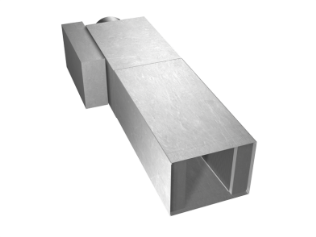 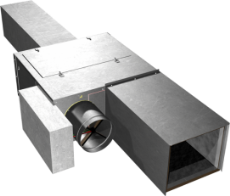 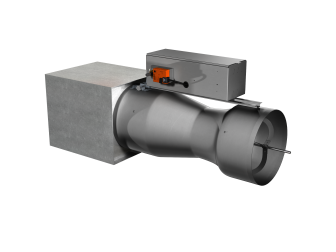 Single Duct Supply
Fan Powered Terminal
Venturi Valves
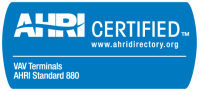 Questions?